Lesson 109
Drop -e Rule
[Speaker Notes: ufliteracy.org]
Lesson 109
Drop -e Rule
[Speaker Notes: See UFLI Foundations lesson plan Step 1 for phonemic awareness activity.]
[Speaker Notes: See UFLI Foundations lesson plan Step 2 for student phoneme responses.]
-ed
y
er
e
t
s
kn
wr
mb
ou
ow
oi
oy
ea
au
aw
augh
ew
ui
[Speaker Notes: See UFLI Foundations lesson plan Step 3 for auditory drill activity.]
[Speaker Notes: No slides needed for auditory drill.]
[Speaker Notes: See UFLI Foundations lesson plan Step 4 for blending drill word chain and grid. 
Visit ufliteracy.org to access the Blending Board app.]
[Speaker Notes: See UFLI Foundations lesson plan Step 5 for recommended teacher language and activities to introduce the new concept.]
-er
-est
-ed
-ing
b
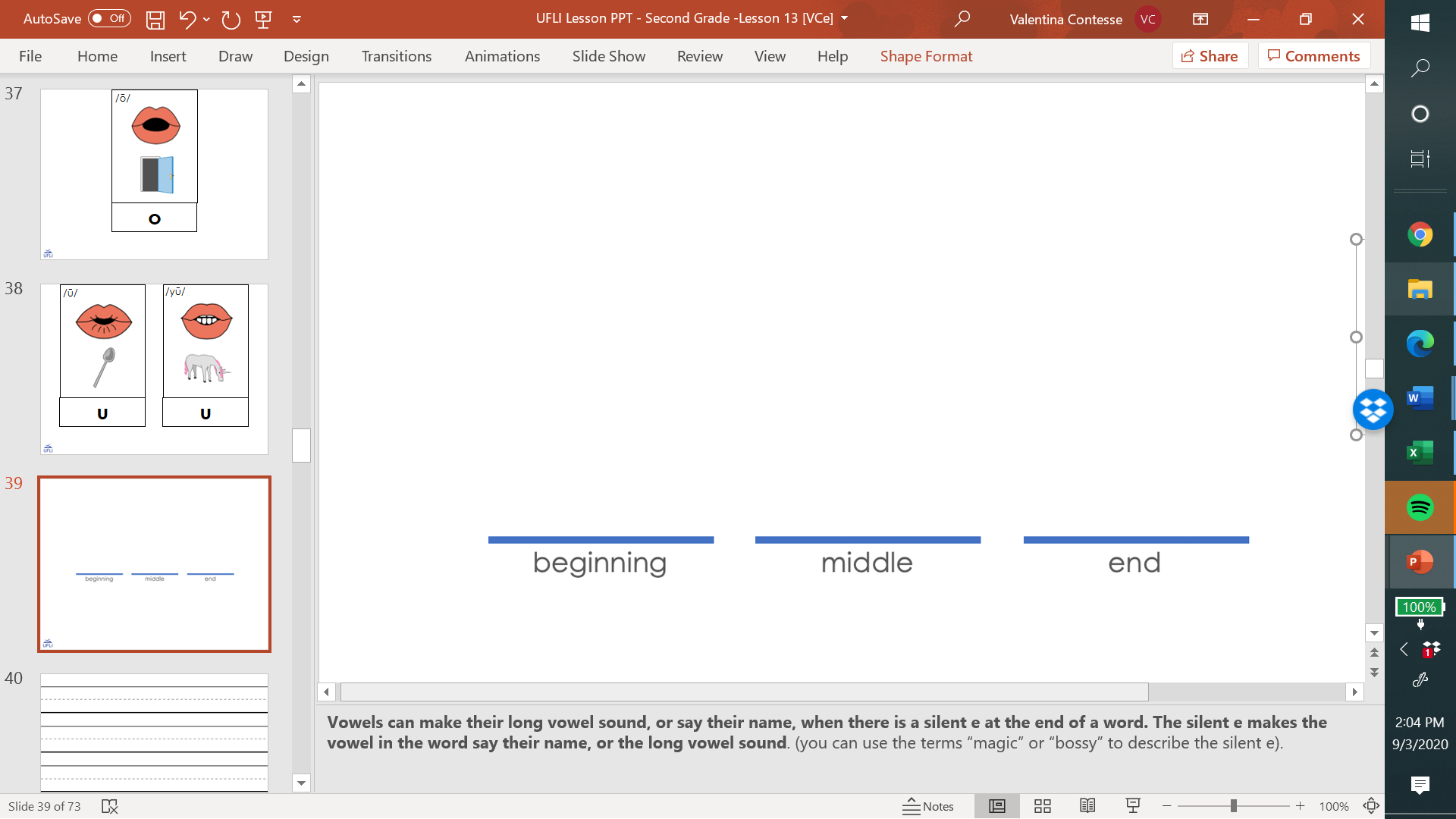 a
k
e
e
hop
ing
+
e
nic
er
+
er
braver
brave
+
=
est
safest
safe
+
=
ed
traded
trade
+
=
ing
baking
+
=
bake
shining
braver
cuter
largest
joked
hoping
biting
sliding
[Speaker Notes: See UFLI Foundations lesson plan Step 5 for words to spell.
Handwriting paper to model spelling.]
[Speaker Notes: See UFLI Foundations lesson plan Step 5 for words to spell.
Handwriting paper for guided spelling practice.]
Insert brief reinforcement activity and/or transition to next part of reading block.
Lesson 109
Drop -e Rule
New Concept Review
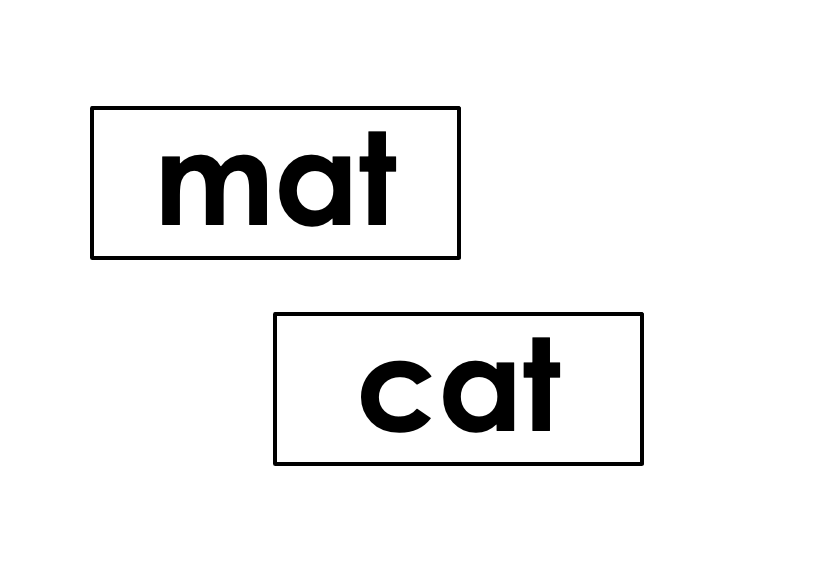 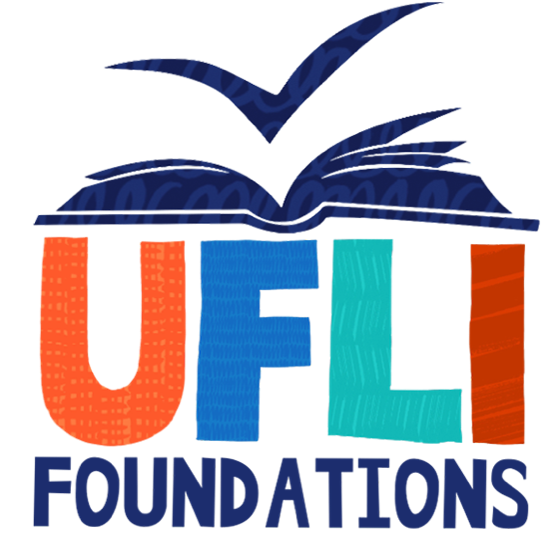 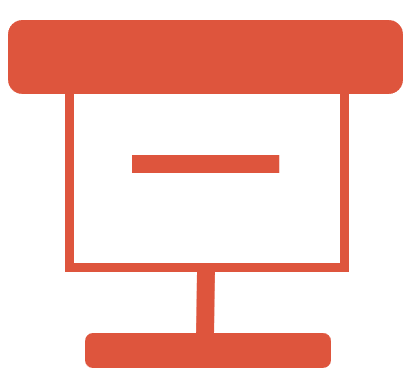 [Speaker Notes: See UFLI Foundations lesson plan Step 5 for recommended teacher language and activities to review the new concept.]
-er
-est
-ed
-ing
b
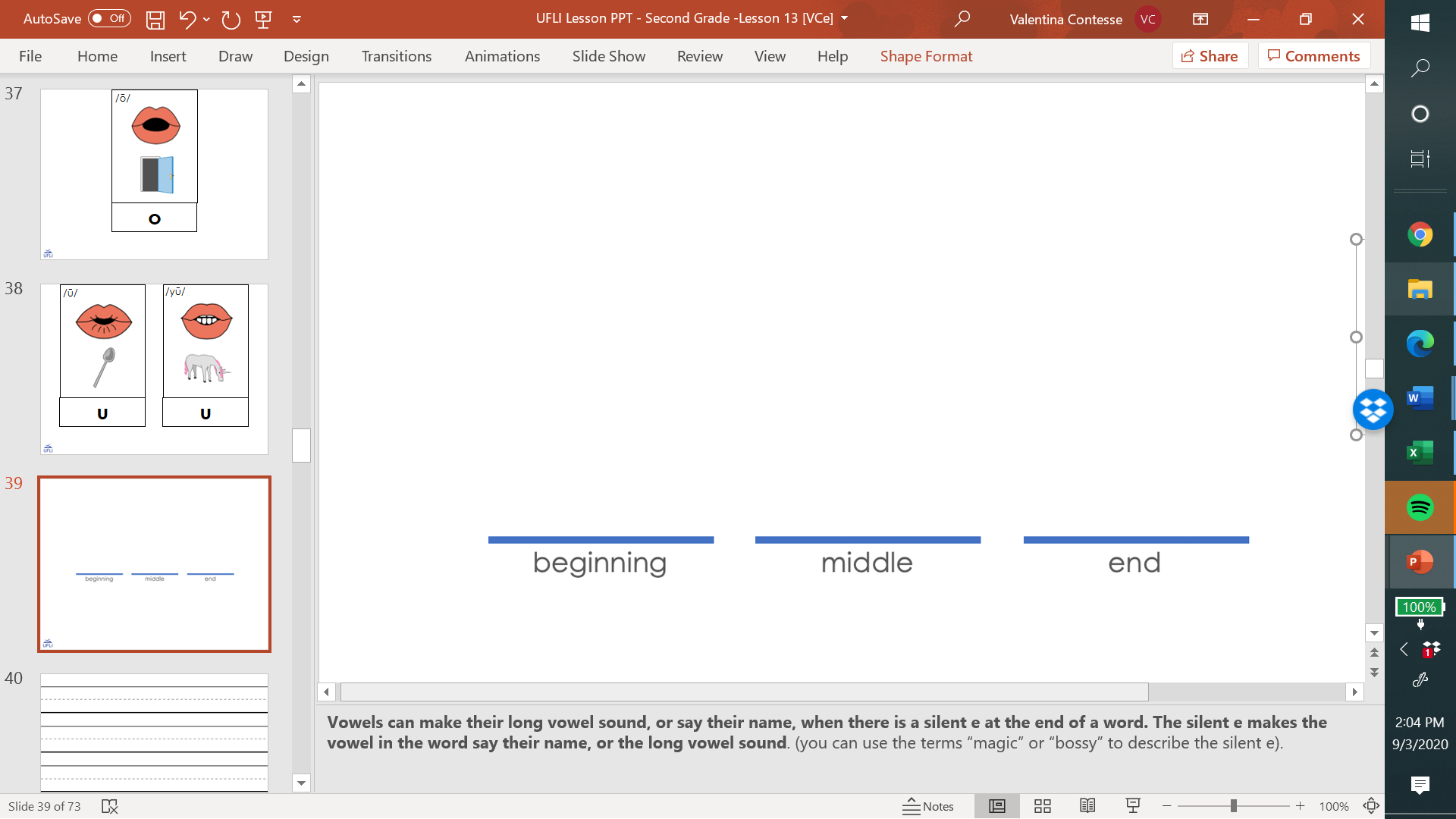 a
k
e
e
hop
ing
+
e
nic
er
+
er
braver
brave
+
=
est
safest
safe
+
=
ed
traded
trade
+
=
ing
baking
+
=
bake
cuter
cutest
smiled
smiling
[Speaker Notes: See UFLI Foundations lesson plan Step 6 for word work activity. 
Visit ufliteracy.org to access the Word Work Mat apps.]
[Speaker Notes: See UFLI Foundations lesson plan Step 7 for irregular word activities.
The white rectangle under each word may be used in editing mode. Cover the heart and square icons then reveal them one at a time during instruction.]
[Speaker Notes: See UFLI Foundations manual for more information about reviewing irregular words.]
busy
[Speaker Notes: Lesson 107+

U represents the /ĭ/ sound.

The white rectangle under the word may be used in editing mode. Cover the heart and square icons then reveal them one at a time during instruction.]
build
[Speaker Notes: Lesson 108+

UI represents the /ĭ/ sound.

The white rectangle under the word may be used in editing mode. Cover the heart and square icons then reveal them one at a time during instruction.]
built
[Speaker Notes: Lesson 108+

UI represents the /ĭ/ sound.

The white rectangle under the word may be used in editing mode. Cover the heart and square icons then reveal them one at a time during instruction.]
[Speaker Notes: Handwriting paper for irregular word spelling practice. Use as needed. 
See UFLI Foundations manual for more information about reviewing irregular words.]
Teach
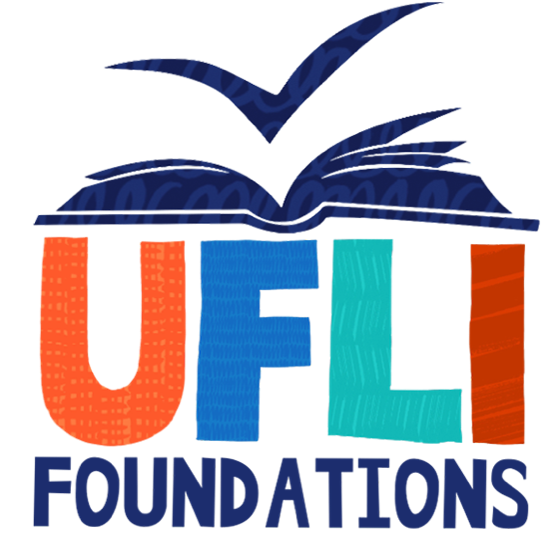 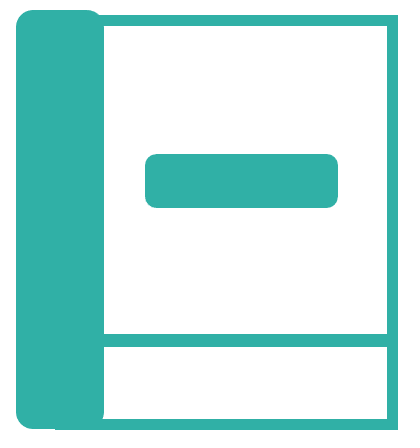 [Speaker Notes: The orange star indicates these are new irregular words that need to be introduced. 
See UFLI Foundations manual for more information about teaching irregular words.]
sure
[Speaker Notes: Lesson 109+

S represents the /sh/ sound.
Depending on dialect, U represents the /ū/ sound or UR represents the /er/ sound. 
The final E is silent but does not follow the long vowel VCe pattern. 

The white rectangle under the word may be used in editing mode. Cover the heart and square icons then reveal them one at a time during instruction.]
[Speaker Notes: Handwriting paper for irregular word spelling practice. Use as needed. 
See UFLI Foundations manual for more information about teaching irregular words.]
[Speaker Notes: See UFLI Foundations lesson plan Step 8 for connected text activities.]
My father was hoping to come.
Who is the bravest in all the land?
Are you sure she is taking the safer way home?
[Speaker Notes: See UFLI Foundations lesson plan Step 8 for sentences to write.]
[Speaker Notes: The UFLI Foundations decodable text is provided here. See UFLI Foundations decodable text guide for additional text options.]
The Baker
Rashawn is a world class baker. He has been baking since he was a little boy. Every day you can find him dancing around the kitchen while making yummy treats. He also loves trading tips with other bakers about how to make their dishes even better.
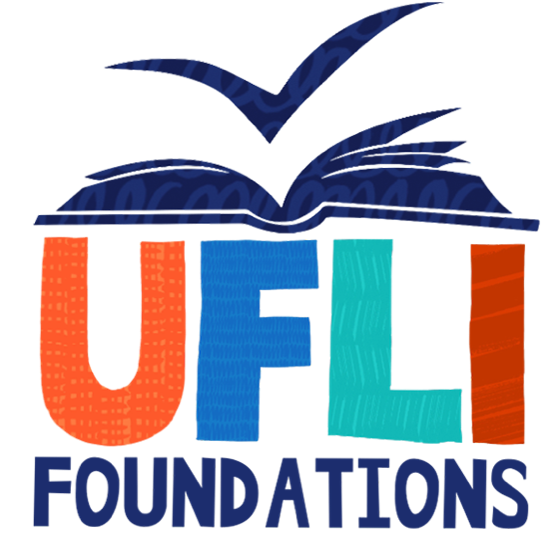 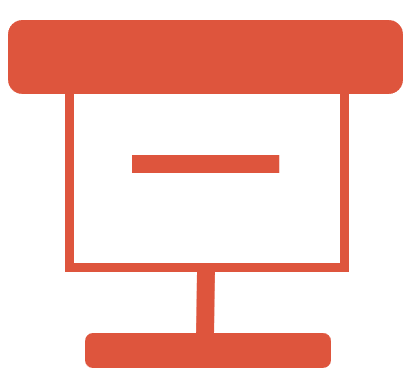 One day, Rashawn’s friend, Payton, came over to visit. Payton was hoping to taste some of Rashawn’s newest treats. “You’re right on time!” Rashawn called. “I was just taking a fresh pie out of the oven.” He cut two slices of pie and handed the larger slice to Payton. “I am sure you’re going to love it,” Rashawn said smiling.
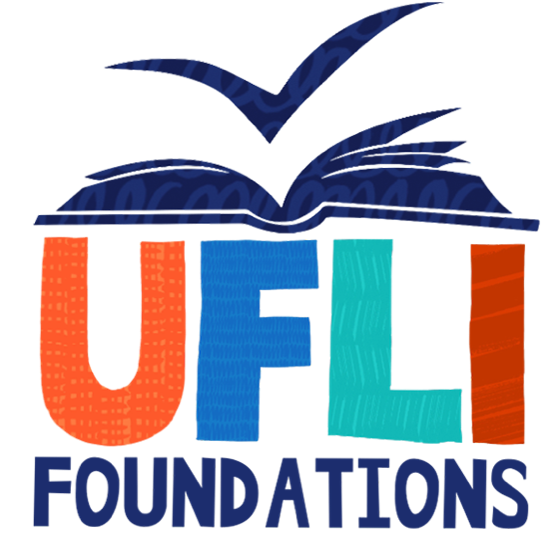 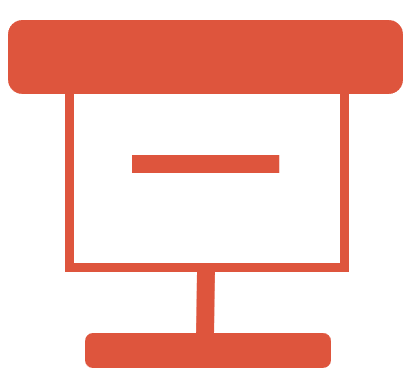 “Yuck!” Payton yelled as she tasted the pie. “What do you mean, yuck?” asked Rashawn, his smile fading, “You don’t like it?”
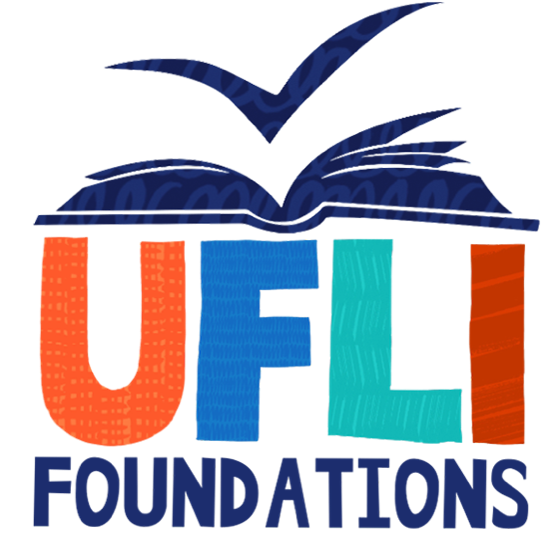 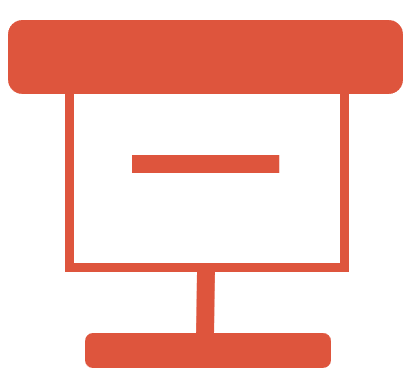 “Just joking!” Payton said with a grin. “This is the best pie I have ever tasted!” “Oh good,” Rashawn sighed as he sliced the rest of the pie up. “But next time, it would be nicer to say you liked it from the start.”
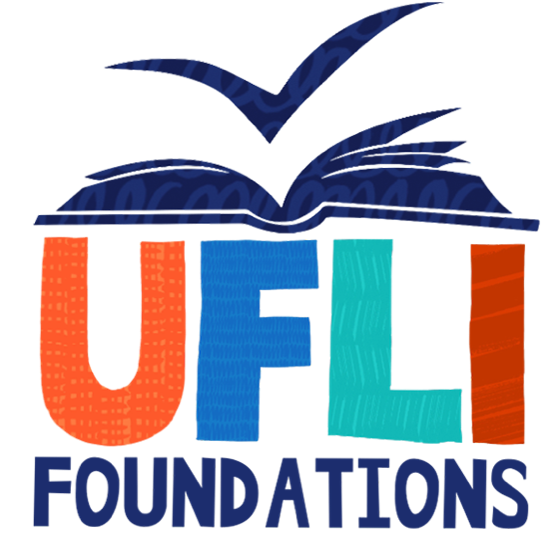 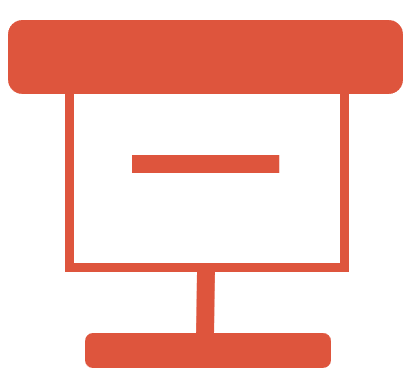 Insert brief reinforcement activity and/or transition to next part of reading block.